Задача факторизации
Подготовил:
Альбов Артур Александрович
Содержание
Задача факторизации 
Алгоритм p – 1 
ρ-метод 
Выбор модуля RSA
Задача факторизации
Задача факторизации
Факторизация - разложение составного натурального числа в произведение простых сомножителей.
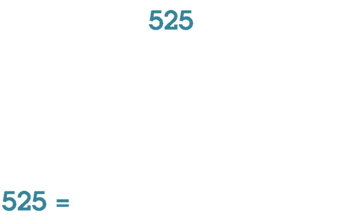 Задача Factor
Сложность
Алгоритмы факторизации
экспоненциальные
субэкспоненциальные
Оценка трудоемкости наиболее быстрых алгоритмов:
Сложность
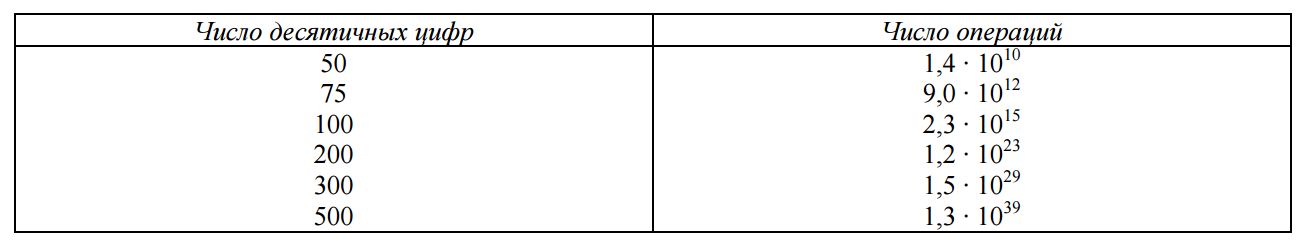 Таблица трудоемкости для задачи факторизации натуральных чисел в зависимости от количества их десятичных цифр
Экспоненциальные алгоритмы
Субэкспоненциальные алгоритмы
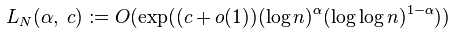 Что насчет полиномиальных?
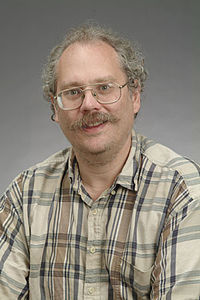 Питер Шор
Алгоритм Шора (1994 г.) + Квантовый компьютер  =
Теоретические сведения
Число называется гладким степени B, если все его простые делители, в степенях, в которых они входят в разложение этого числа, меньше B.
Согласно малой теореме Ферма:
Более того:
Описание алгоритма
Оценка эффективности
ρ-алгоритм Полларда(1975г.)
Описание алгоритма
Сложность
Сложность
Сложность
Выбор модуля RSA
Стойкость RSA
T(RSA)<=T(факторизации)
T(RSA) - трудоемкость определения секретного ключа RSA

T(факторизации) - трудоемкость факторизации числа n.
Выбор n
В настоящее время рекомендуется выбирать n размером как минимум 768 бит.


Для долговременного хранения информации 1024 или даже 2048 бит.
Выбор простых чисел (p,q)
Очень большие
Одинаковой длины
(p-q) не должна быть маленькой
сильно простые числа
Сильно простые числа
p-1 имеет большой простой делитель, обозначим его как r (т.е. p=1(mod r));

p+1 имеет большой простой делитель, обозначим как s (т.е. p=s-1(mod s));

r-1 имеет большой простой делитель, обозначим его как t (т.е. r=1(mod t)).
Сильно простые числа
Условие 1 не позволит успешно факторизовать n (p-1) методом Полларда.


Условие 2 позволит избежать p+1 метода Ульямса.
Сильно простые числа
Выбор сильно простых чисел не защищает систему от атаки алгоритмом факторизации на основе эллиптических кривых.
Спасибо за внимание!